أوراق عمل وحدة

( يظهر مهارات العمل مع الآخرين)
الدرس الثامن عشر
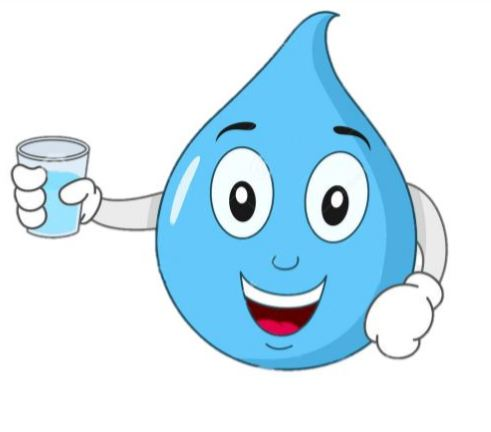 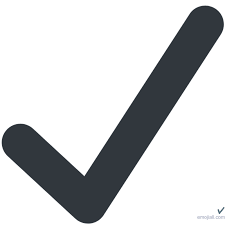 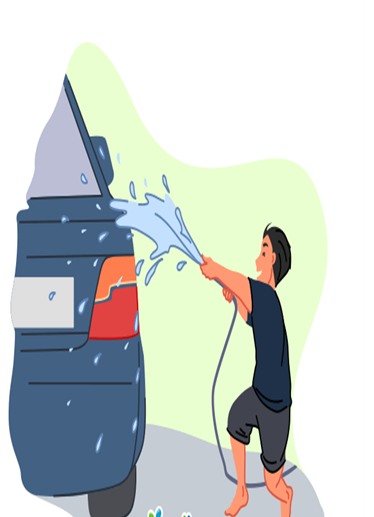 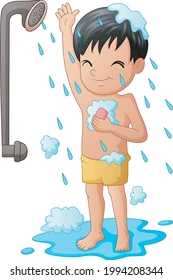 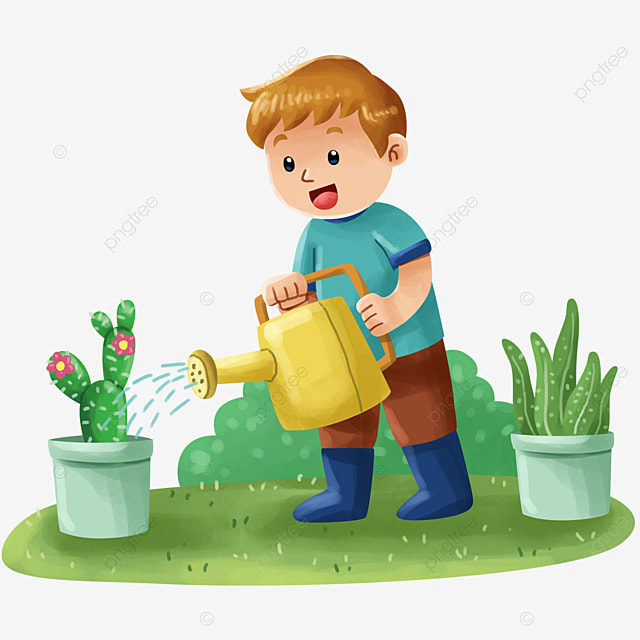 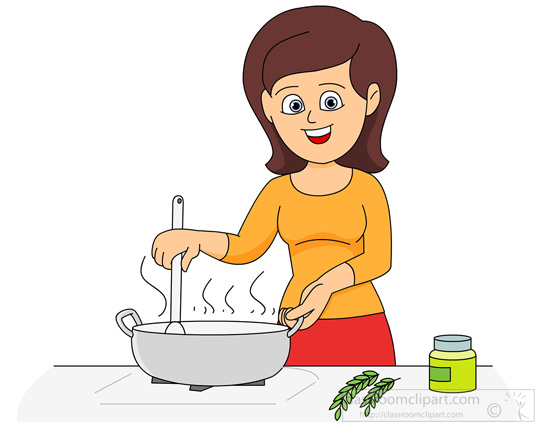 ورقة عمل
الدرس الثامن عشر
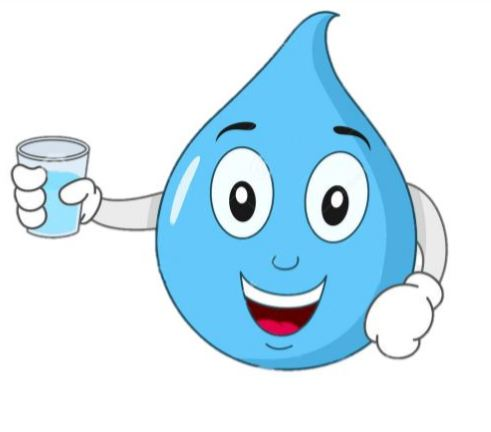 جزء مشكلة (هدر المياه) إلى أجزاء:
ورقة عمل